E1250 Environmentální případové studie
Petr Kukučka, Petra Růžičková
petr.kukucka@recetox.muni.cz, petra.ruzickova@recetox.muni.cz
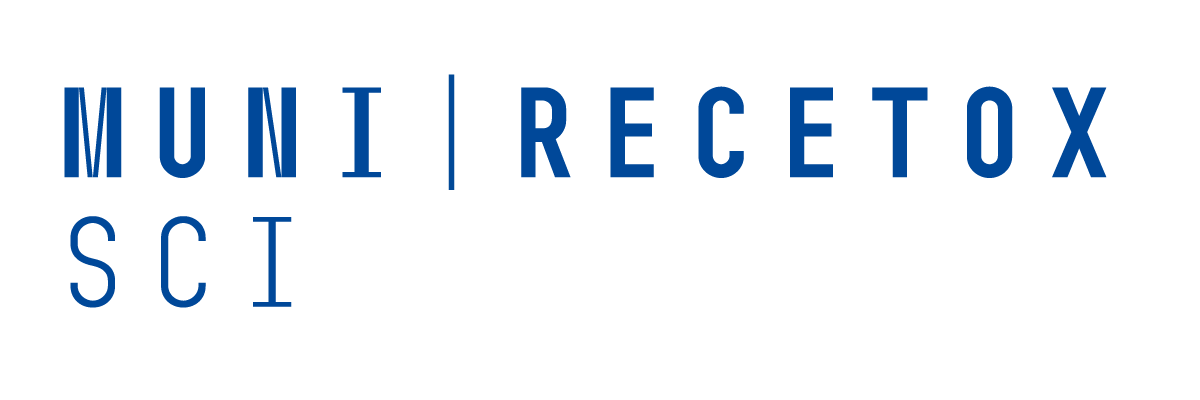 Úvod
cíle předmětu

struktura/harmonogram

ukončení
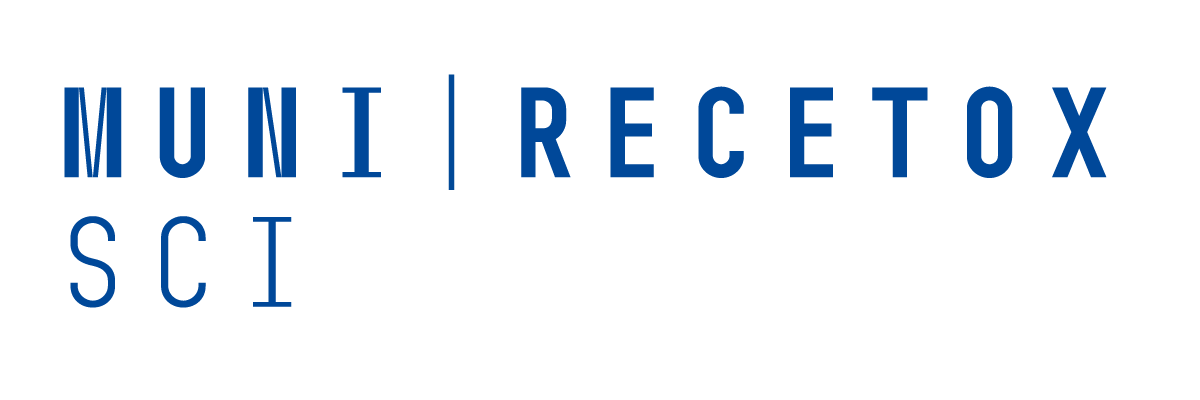 2
Cíle
případová studie v hodnocení stavu životního prostředí a analýzy rizik
zpráva, prezentace, obhajoba dané studie v rámci ukončení (všichni studenti  a vyučující)
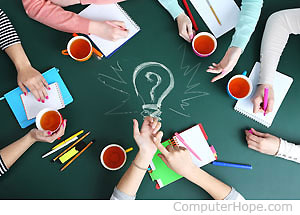 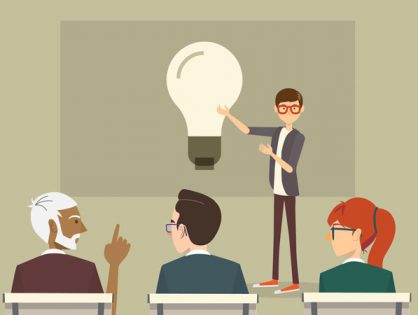 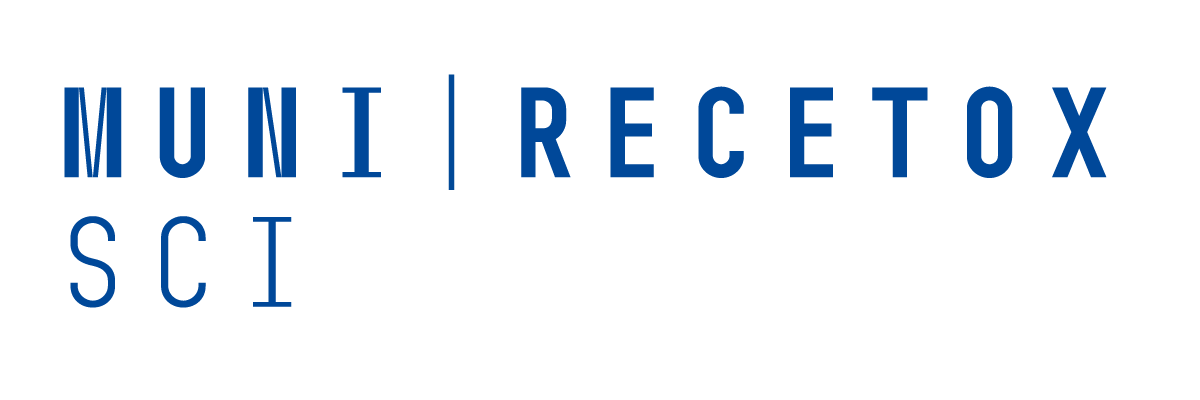 3
Struktura
pracovní skupiny (3-5 osob)

zadaná témata (např. přítomnost chemikálie/efektu v nějaké oblasti)

definice hypotézy – jaká je to látka/efekt? čím je způsobena/zdroj? proč byl efekt/látka v daném místě pravděpodobně pozorován? představuje nebezpečí?  lze provést nápravné opatření?
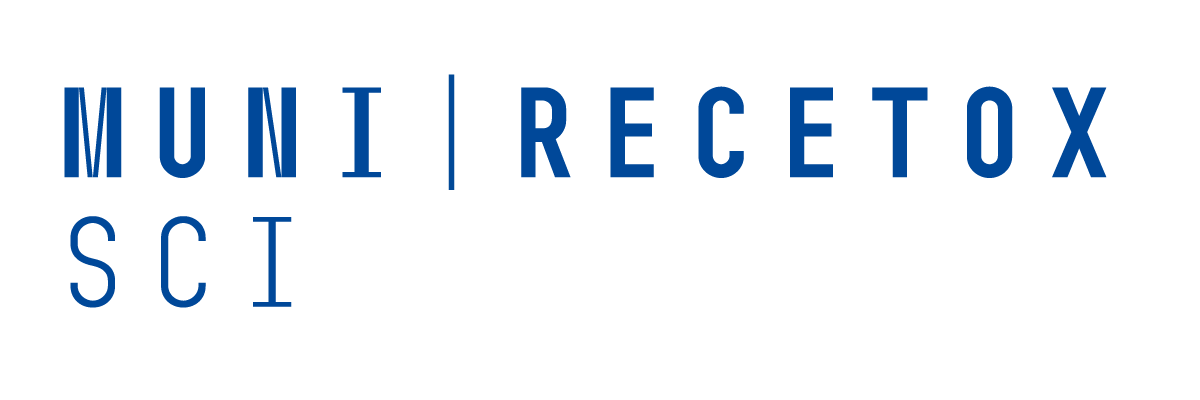 4
Pracovní skupina
rozdělení rolí (dobrovolné)
definice hypotézy
vzorkovací plán
plán analýz
plán QA/QC
výsledky a interpretace dat
report
prezentace + „obhajoba“
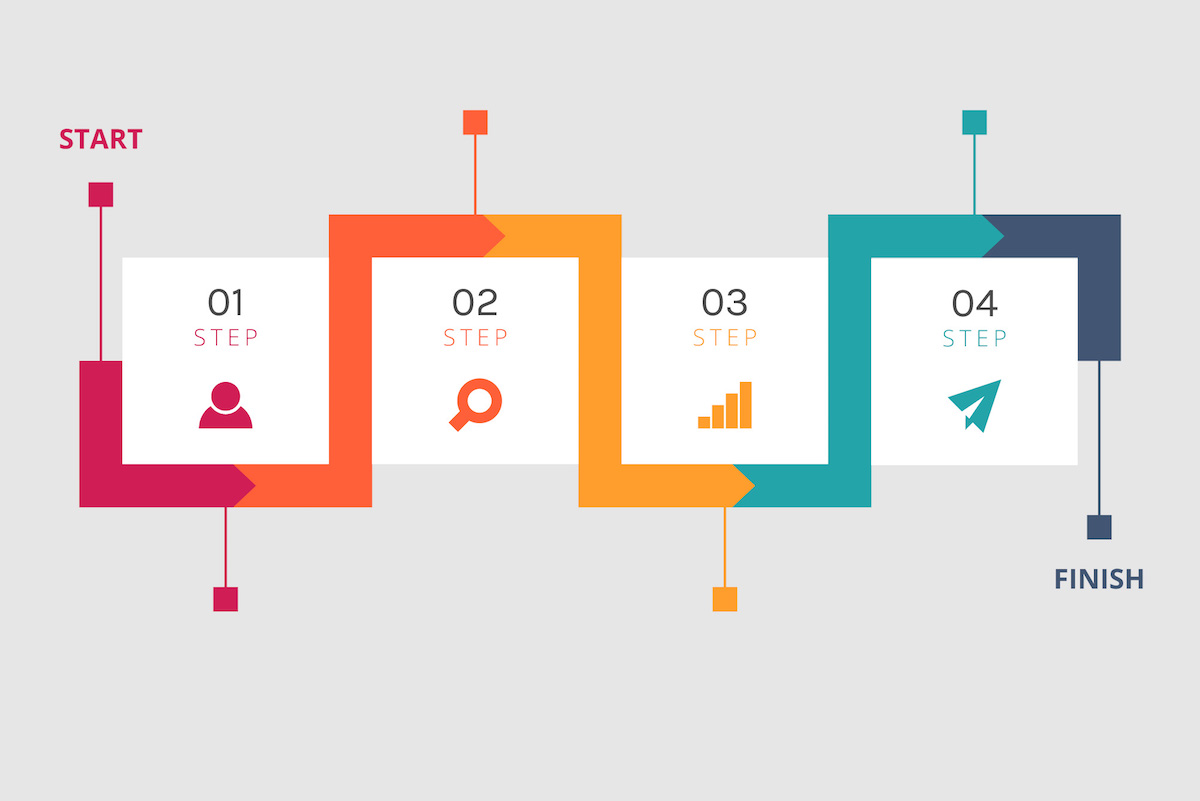 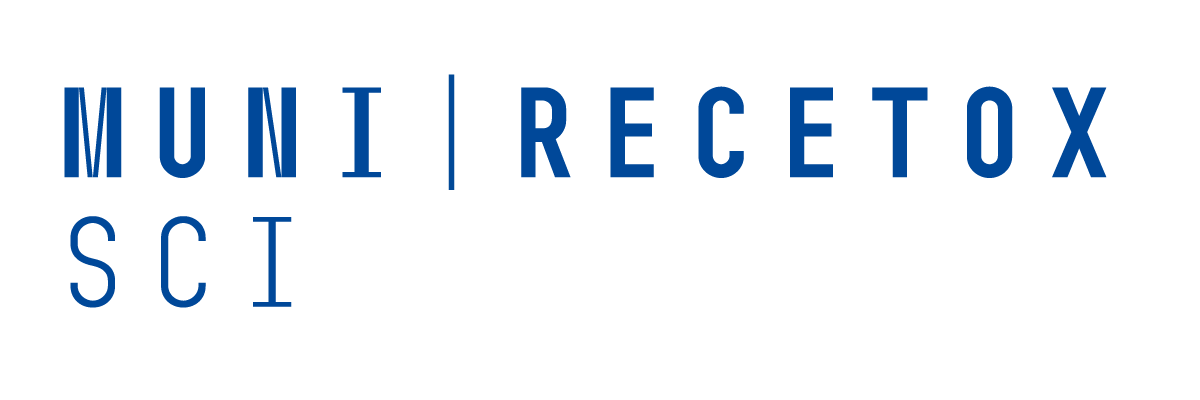 5
Harmonogram
rozdělení do skupin, možnost vlastní volby tématu	– do 13.10.2020
finální potvrzení/přidělení tématu				– do 20.10.2020
každá studie má svého konzultanta z řad vyučujících
návrh studie							– do 3.11.2020
samostatná práce studentů					– listopad-leden
pravidelné konzultace (v rámci rozvrhu/individuálně)
laboratorní analýzy (blokově – listopad/prosinec)
zpráva – odevzdání						– do 30.1.2021
prezentace výsledků a obhajoba			– 1.půlka února 2021
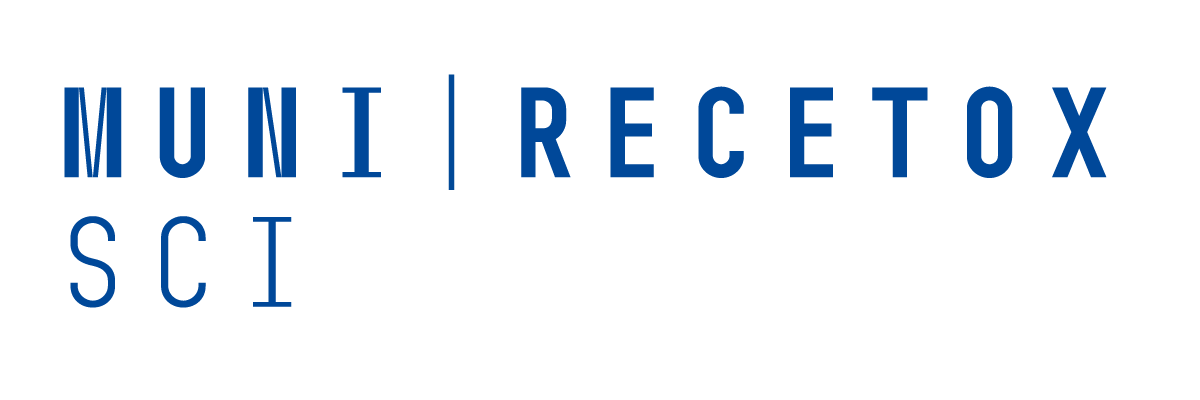 6
Hypotéza
co o dané látce/efektu víme? dohledání z literatury (e-zdroje)
kde se efekt/látka může vyskytovat?
představuje látka/efekt riziko? případně jaké? kdo může být nejvíce zasažen
jaké jsou běžné úrovně efektu/koncentrace v dané složce prostředí?
lze efekt/látku stanovit? metody!
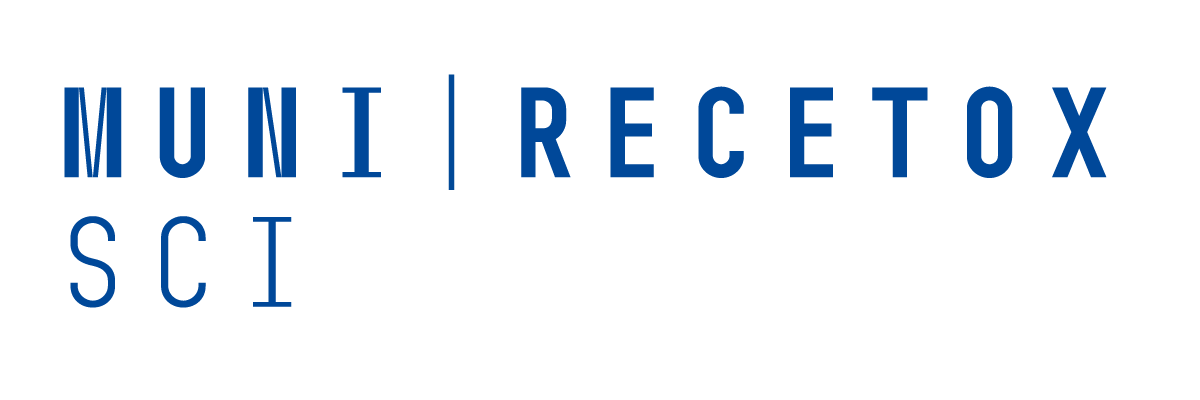 7
Vzorkovací plán
dle hypotézy zvolit matrici pro vzorkování
počty vzorků (vhodné množství)
odběry, uchování do doby analýzy
QA/QC při vzorkování!
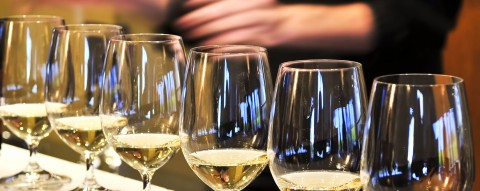 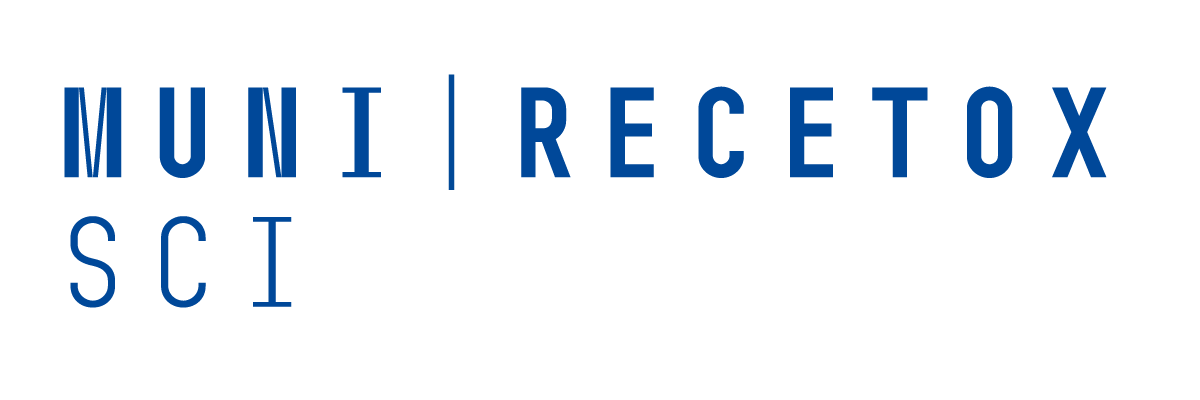 8
Analýzy
popis metod
potřebné/požadované vybavení (sklo, chemikálie, standardy, referenční materiál?)
potřebná instrumentace – existence metod? potřebný čas na analýzy
vyhodnocení a interpretace dat
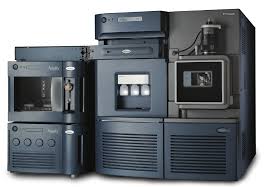 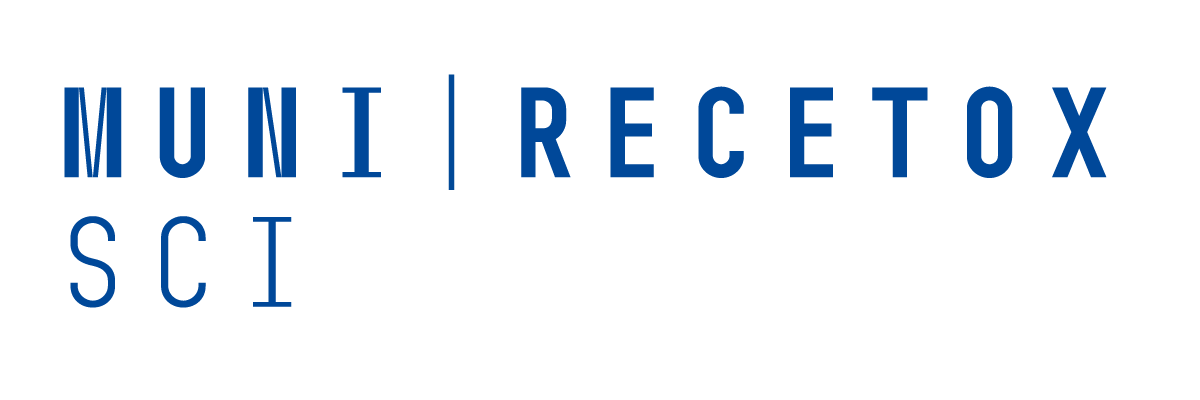 9
Zpráva
definice hypotézy, odkazy na literární zdroje
vzorkovací plán vs. realita
plán analýz vs. realita
QA/QC
výsledky, zhodnocení
riziko?
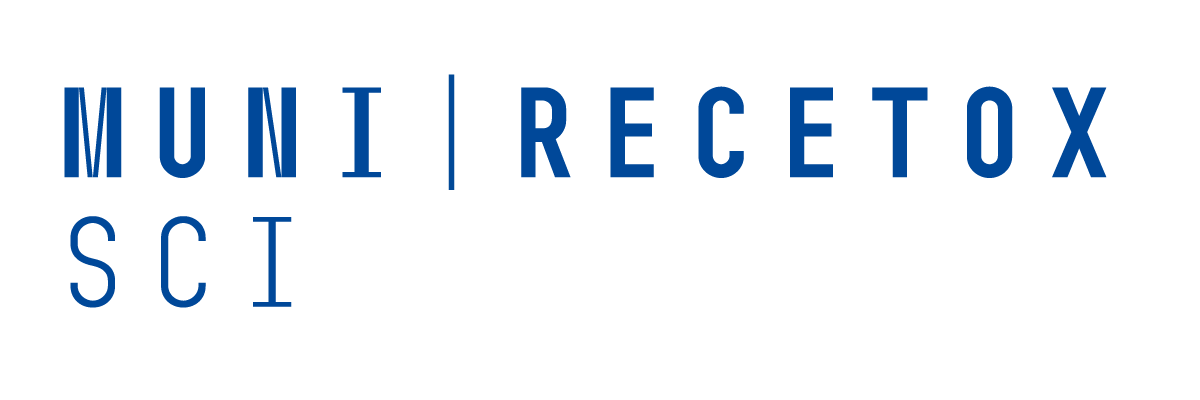 10
Prezentace - „obhajoba“
dle zprávy

obhajoba před ostatními účastníky předmětu a vyučujícími (prostor na dotazy)
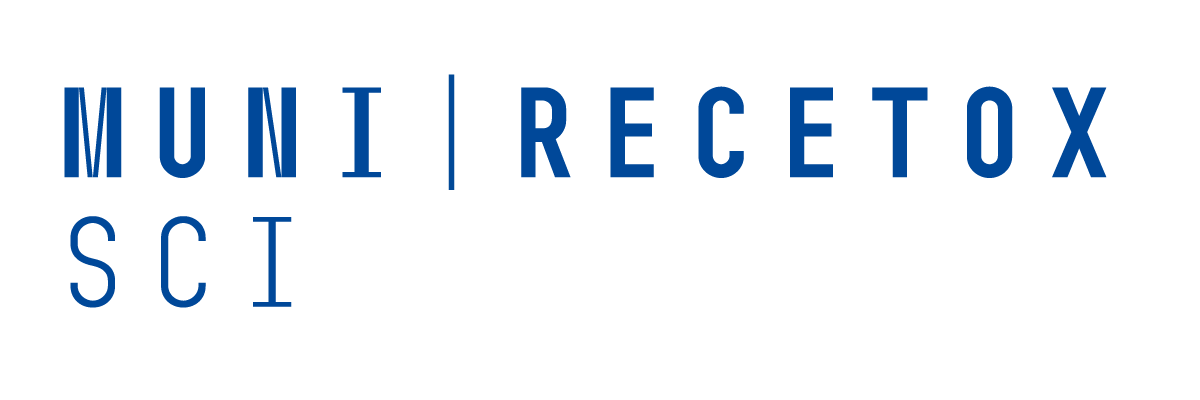 11
Získané dovednosti
Na konci tohoto kurzu bude student schopen: 
pracovat v týmu a podílet se na organizaci jeho práce 
naplánovat a provést studii pro zhodnocení stavu životního prostředí (vzorkovací plán, zajištění potřebného materiálu pro vzorkování a analýzu, odběry vzorků, chemická nebo toxikologická analýza, opatření pro zajištění kvality dat, interpretace výsledků) 
provést zhodnocení stavu životního prostředí 
provést analýzu možných rizik plynoucích ze zjištěného stavu 
navrhnout případná nápravná opatření 
prezentovat výsledky
12
Hodnocení
je založeno na posouzení závěrečné studie učiteli předmětu a na společném hodnocení (peer-review) její prezentace/obhajoby odbornou komisí (složenou z učitelů předmětu a ostatních studentů, kteří si předmět zapsali)​

​v tomto semestru - 11 studentů - předmět zakončen ziskem kolokvia a 5 ECTS kreditů
13